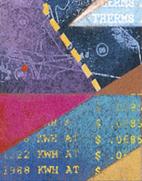 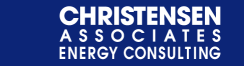 Load Impact Evaluation:SCE Demand Response Aggregator Contracts
Dan Hansen
Christensen Associates Energy Consulting

Workshop on the Demand Response Provider 2021 Load Impact Protocol Final Reports

May 2022
May 2022
1
Presentation Outline
Resource Description
Ex-post Methodology
Ex-post Load Impacts
Ex-ante Methodology
Ex-ante Load Impacts
May 2022
2
1. Resource Description
Three Demand Response Aggregators (DRAs) had active contracts during 2021:
Hybrid Electric Building Technologies (Hybrid)
Stem Energy (Stem)
NRG Curtailment Solutions (NRG)
The DRAs enrolled commercial and industrial customers to provide demand response within SCE’s service territory
DRAs nominate customers on a monthly basis
SCE dispatched the contracts according to the associated terms
DRA is responsible for meeting the contract obligations
Two additional DRAs have contracted with SCE for upcoming years:
Swell Energy (Swell): two contracts beginning in 2022
Sunrun Inc. (Sunrun): two contracts beginning in 2023
May 2022
3
1. Resource Description:Maximum Capacity for 2021 DRA Contracts
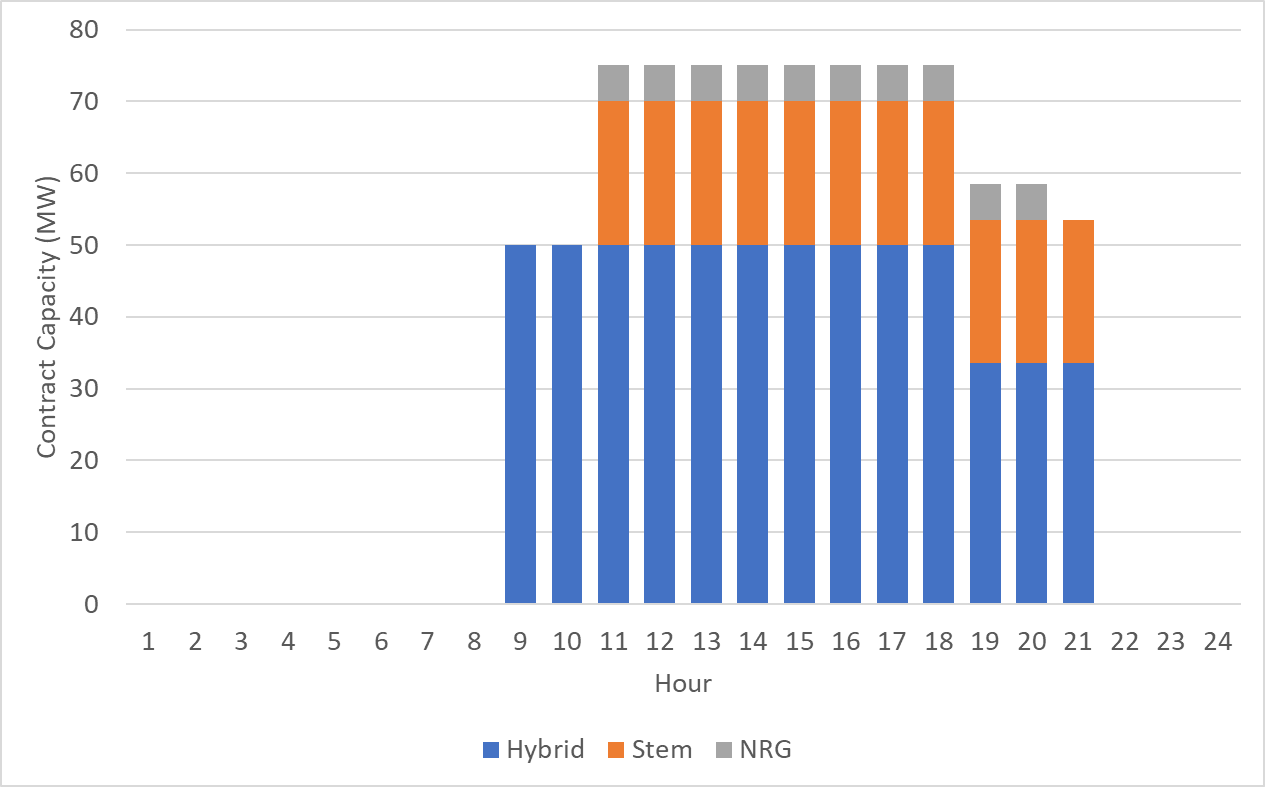 May 2022
4
2. Ex-post Methodology
Estimated customer-specific regression models with the customer’s hourly usage as the dependent variable
Models are used to simulate reference loads that would have occurred in the absence events
The explanatory variables include:
Temperatures, expressed in several ways (e.g., current hour, average daily, maximum daily)
Hour of day
Day of week
Month of year
A morning load variable (average load from midnight to 10 a.m., except for customers with early event hours)
May 2022
5
2. Ex-post Methodology (2)
Data included in the model
November 2020 through September 2021
Exclude event hours plus at least 3 hours following the event
If the event starts at 5 p.m. or later, the rest of the day is excluded
Needed to include some event-day data to improve estimates for contracts with a high frequency of events
Exclude data prior to the customer’s first nominated month, which ensures that storage is in place (if applicable)
Model validation
Estimated a common specification excluding ~12% of the data (randomly selected non-event days)
Compared predicted and observed values on withheld days and adjusted the customer’s regression specification as needed
Estimated load impact = the model’s predicted load for the event hour minus the observed load
May 2022
6
[Speaker Notes: Would typically estimate load impacts from October 2020 through September 2021, but we start with November because October 2020 was included in the previous evaluation.]
3. Ex-post ResultsAverage Event Hour with Full Dispatch
Load Impact = our estimate of the difference between observed loads and the loads that would have occurred in the absence of the event
% Impact = Load Impact / Reference Load
% of Contract Amount = Load Impact / Contract Amount
Includes only event hours with all resources dispatched within a contract
May 2022
7
[Speaker Notes: Can be complicated to summarize ex-post impacts because events don’t necessarily overlap across or within contracts. The table only includes data when the contract was fully dispatched, meaning one would expect it to meet its full contract obligation in that hour.]
3. Ex-post ResultsJuly 28, 2021 Hourly Load Impacts
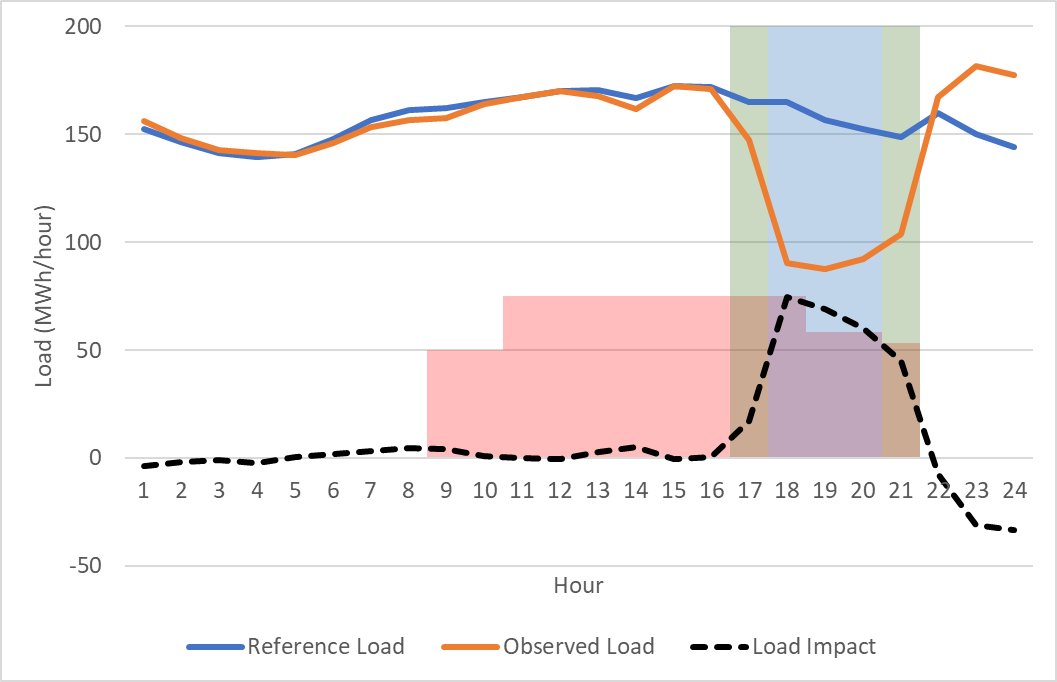 Blue shading = Full dispatch hours
Green shading = Partial dispatch hours
Red shading = Contract quantities
May 2022
8
4. Ex-ante Methodology
SCE provided a forecast of monthly capacity commitments by contract
Replaces the enrollment forecast typically used in a load impact study

Simulate customer-specific reference loads for all required scenarios (by month and weather scenario)
Same as ex-post regression model but omitting the morning load variable
May 2022
9
4. Ex-ante Methodology:Contracts in the Ex-Post Study
Ex-ante load impacts are a straightforward translation of the ex-post estimates 
No weather effect on load impacts, so no statistical modeling is needed
Forecast is drawn from corresponding observed hours, e.g., HE 17 ex-post impacts are used to forecast HE 17 ex-ante impacts
Hourly forecast impacts are built up from dispatch ID-level estimates (allows us to use all events and not just full-dispatch events)
Contracts have a maximum 4-hour event duration, whereas the Resource Adequacy window is 5 hours long
Simulate all 5 hours to reflect the resource’s potential in each hour of the RA window
Forecast contract quantities matched ex-post contract quantities, so no adjustment was needed for that
May 2022
10
4. Ex-ante Methodology:Contracts NOT in the Ex-Post Study
For contracts not in the ex-post study, we have no customer load data or historical performance upon which to base the ex-ante forecast

We follow the assumption from the previous evaluation, applying an assumed percentage to the contract value to forecast the load impacts that will be provided
May 2022
11
5. Ex-ante Load Impacts: Forecast Contract Quantities (MW)
May 2022
12
[Speaker Notes: Values represent the average across the RA window.]
5. Ex-ante Load Impacts: Average August RA Window Impacts (MW)
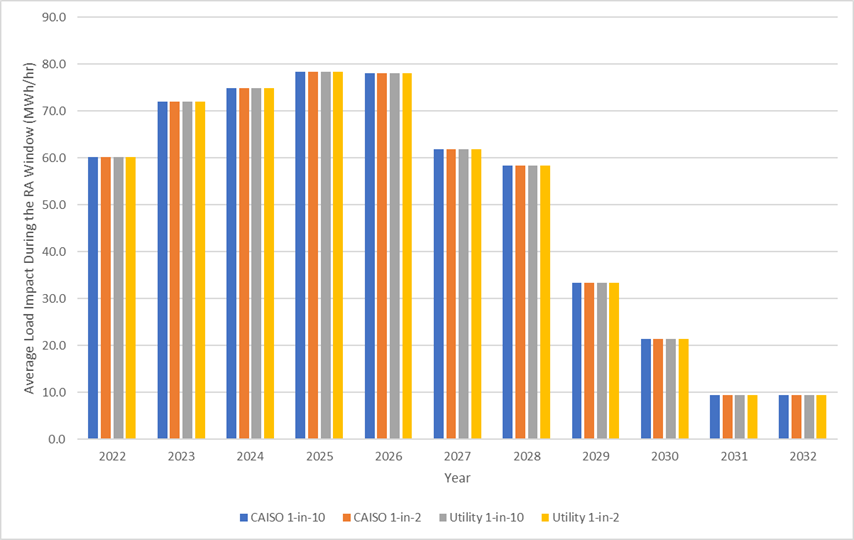 May 2022
13
[Speaker Notes: Note: very low weather sensitivity]
5. Ex-ante Load Impacts: August 2022 SCE 1-in-2 Impacts (MW)
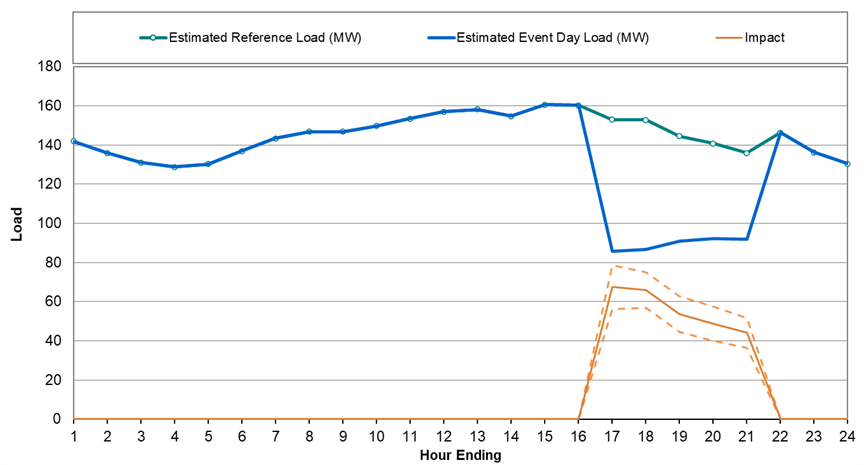 Figure reflects only contracts included in the ex-post study
May 2022
14
[Speaker Notes: Note: very low weather sensitivity]
Questions?
Contact 
Dan HansenChristensen Associates Energy ConsultingMadison, Wisconsin
dghansen@CAEnergy.com
(608)231-2266
May 2022
15